Hazard Analysis in Academic Research Laboratories
Meeting Chemical Safety Expectations in Instructional Laboratories CHAS Workshop
Samuella B. Sigmann, NRCC-CHO
Appalachian State  University
Boone, NC  
251st  ACS National  Meeting, 
San Diego, CA
March 12, 2016
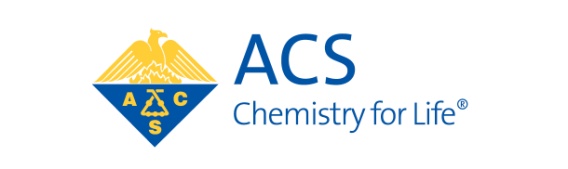 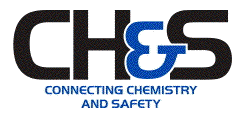 After a few laboratory courses, students have developed some basic knowledge about hazards, but have relied on following rules to minimize risk. 

As experiments and processes become more advanced in upper level undergraduate courses and research, the hazards become greater, more complicated, and more complex. 

The rules must evolve from a list of “dos and don’ts” to learning about assessing risk based on the hazards
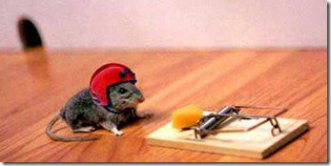 Recognizing Hazards & Understanding Risk
What is a Hazard?
Simply stated, a hazard is a potential for harm
It can be a condition or an activity – Broadly grouped this includes natural phenomena, chemicals, processes, sources of energy, situations and events
Hazards left uncontrolled can result in injury, illness, loss of property, and/or environmental damage – these are consequences
A hazard is an intrinsic property of the agent, condition, or activity – there either is or is not a potential for harm
ALL chemicals have hazards – That is; they all have a potential for harm!
That does not mean one should not work with chemicals.  
Chemicals are the tools of chemists, and therefore  as a chemist you must learn HOW to work safely with your tools.
Understanding  Health Hazards
We have to talk about toxicity or what amount of the chemical  causes adverse affects
Dose
What is Risk?
Risk (cont.)
Which is a greater risk of use?
The terms hazard and risk are not synonymous.  Because a hazard is an intrinsic property of a substance or condition, the potential for harm is always  present.  

By implementing appropriate controls, the risk associated with identified hazards can be reduced or eliminated.
For example, benzene is a known human carcinogen and therefore exposure to benzene in laboratory work poses a health risk.  

If one works with laboratory scale amounts of benzene in a properly functioning fume hood, the likelihood of exposure is low or eliminated, thereby minimizing risk.
In most industries where hazards exist, projects cannot proceed without a written hazard analysis and risk assessment.  

Compare this to…
….academic research laboratories where the implementation of hazard identification as a formal (or even informal) step in the research process is rarely done
Why?
The changing nature of academic research
Lack of change control
Change control or change management is the management process for requesting, reviewing, approving, carrying out, and controlling changes to agreed upon deliverables or operational boundaries
Example: A PI in an academic lab orders hydrofluoric acid for a new project.  The lab where they are working does not have an established designated area.
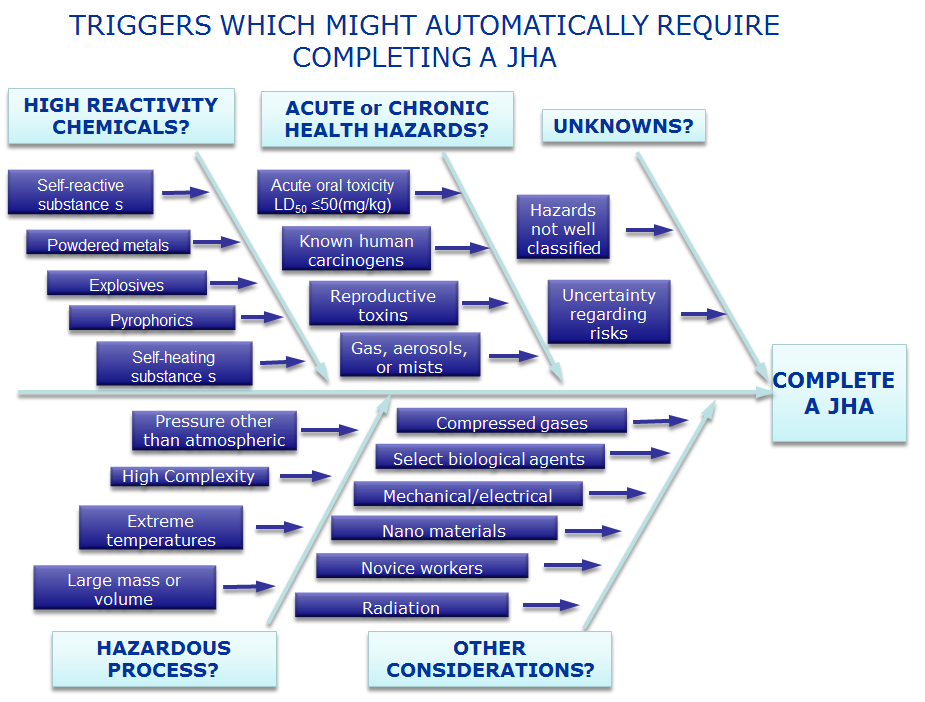 Change Drivers
Significant changes that can impact an the risk associated with an experiment
Change Drivers
What’s Your Risk Response?
Below are two sequences recorded from several coin tosses.  Which one seems more likely?
H T H T H T H T H T H T H T
H H T H T T H T T T H H H T
H T H T H T H T H T H T H T
H H T H T T H T T T H H H T
A Practical  Application of  this….Why is Ethyl Ether Stored Under Refrigeration?
So what happened?
'Living backwards!' Alice repeated in great astonishment. 'I never heard of such a thing!'
'— but there's one great advantage in it, that one's memory works both ways.'
'I'm sure mine only works one way,' Alice remarked. 'I can't remember things before they happen.’
‘It's a poor sort of memory that only works backwards,' the Queen remarked.
'What sort of things do you remember best?' Alice ventured to ask.
‘Oh, things that happened the week after next,' the Queen replied in a careless tone.
Through the Looking Glass, by Lewis Carroll
Stages of Learning
Unconscious incompetence  You don’t know what you don’t know
Conscious incompetence  You realize you don’t know what you don’t know
Conscious competence  You have the knowledge, but have to think to execute
Unconscious competence  You are very knowledgeable and experienced regarding the subject at hand and the practice is rote
Bounded Rationality
How to Make Better Decisions  in the Laboratory
Be vigilant about recognizing change
Ask questions and challenge co-workers
Establish boundaries
Communicate with all member of the lab group on a regular basis
Report near misses – or more accurately “near hits”
Include hazard information in notebooks, weekly meetings, presentations, and papers
Perform a hazard analysis
Controlling Hazards to Reduce Risk
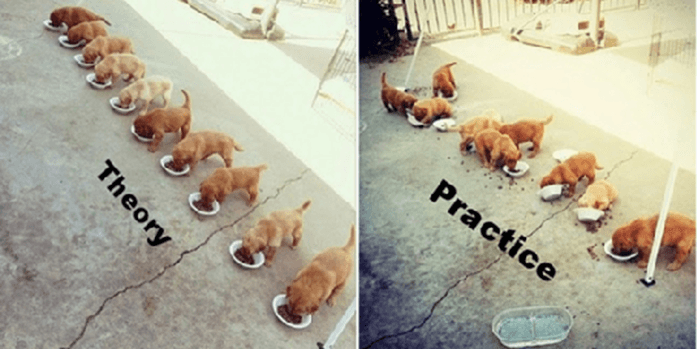 Selection of Hazard Controls
There is a “hierarchy of control”  that is the order in which controls should be applied to most effectively reduce risk
The truth is that often controls must be combined to obtain an acceptable level of risk
A word about PPE Controls
PPE is the last line of defense, for if it fails, you have exposure.  PPE is acceptable as a control method when
Engineering controls are not feasible or they do not totally eliminate a hazard
As a temporary control while engineering controls are being developed
If engineering and administrative controls cannot provide sufficient protection
In emergency situations
Hazard Assessment Tools
Standard Operating Procedures (SOPs) – Are used to limit exposure when the hazards are known 
Hazard Analysis Tools
Job Hazard Analysis (JHA)
Chemical Safety Levels (banding)
What If Analysis
Checklists
Barrier Analysis
A Starting Place
OSHA Publication 3071 
(2002 Revision)
ISBN-13: 978-1478107507
Public Domain
Part II
Preparing a jha
JHA Preparation Tactics
Outline the steps or tasks in each priority project
List, rank, and set priorities for research projects based on hazard(s)
Trigger(s) Identified
Assign risk to each task  in priority project
Review accident histories in the lab and at institution
Pick highest
 risk project
Assign appropriate controls to mitigate  or eliminate the hazard
Write a description statement for the  project – what is being done and why
Conduct a literature review & preliminary job review of current tasks and conditions
Prepare JHA
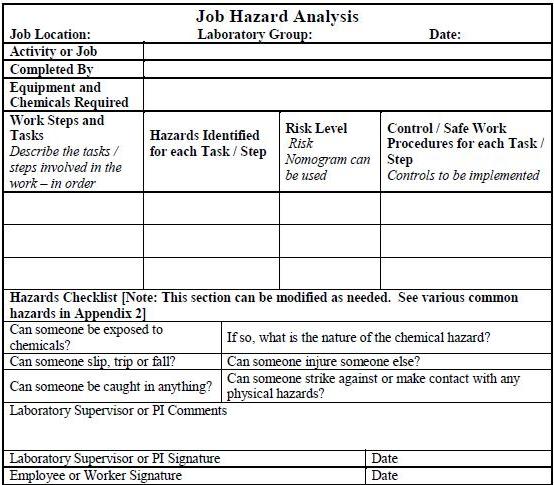 Assign ing risk
Score Calculator A Nomogram for Calculating Risk
Riskex Nomagram
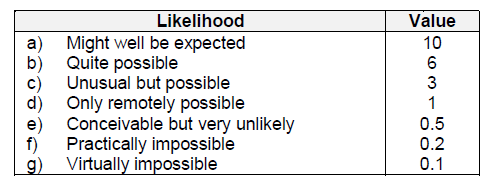 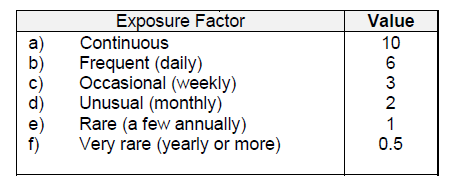 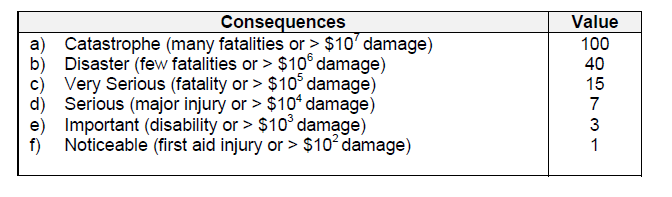 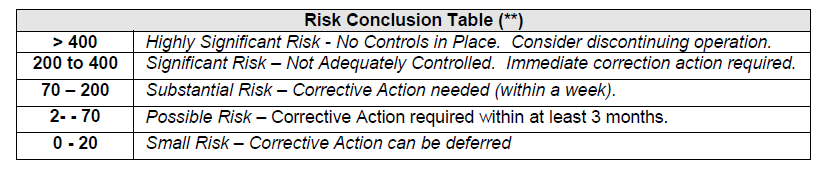 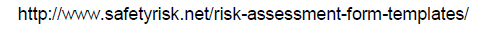 A well designed tool will always include…
Extraction of caffeine from coffee beans with diethyl ether followed by TLC
Work in chemistry lab
Chemical splash – corrosive; eye damage; inhalation 
Chemical spill
Chemicals
Nitrile gloves provide adequate protection for incidental exposure to diethyl ether
Wear gloves
Additional Information to Include
Convert JHA to Narrative Form